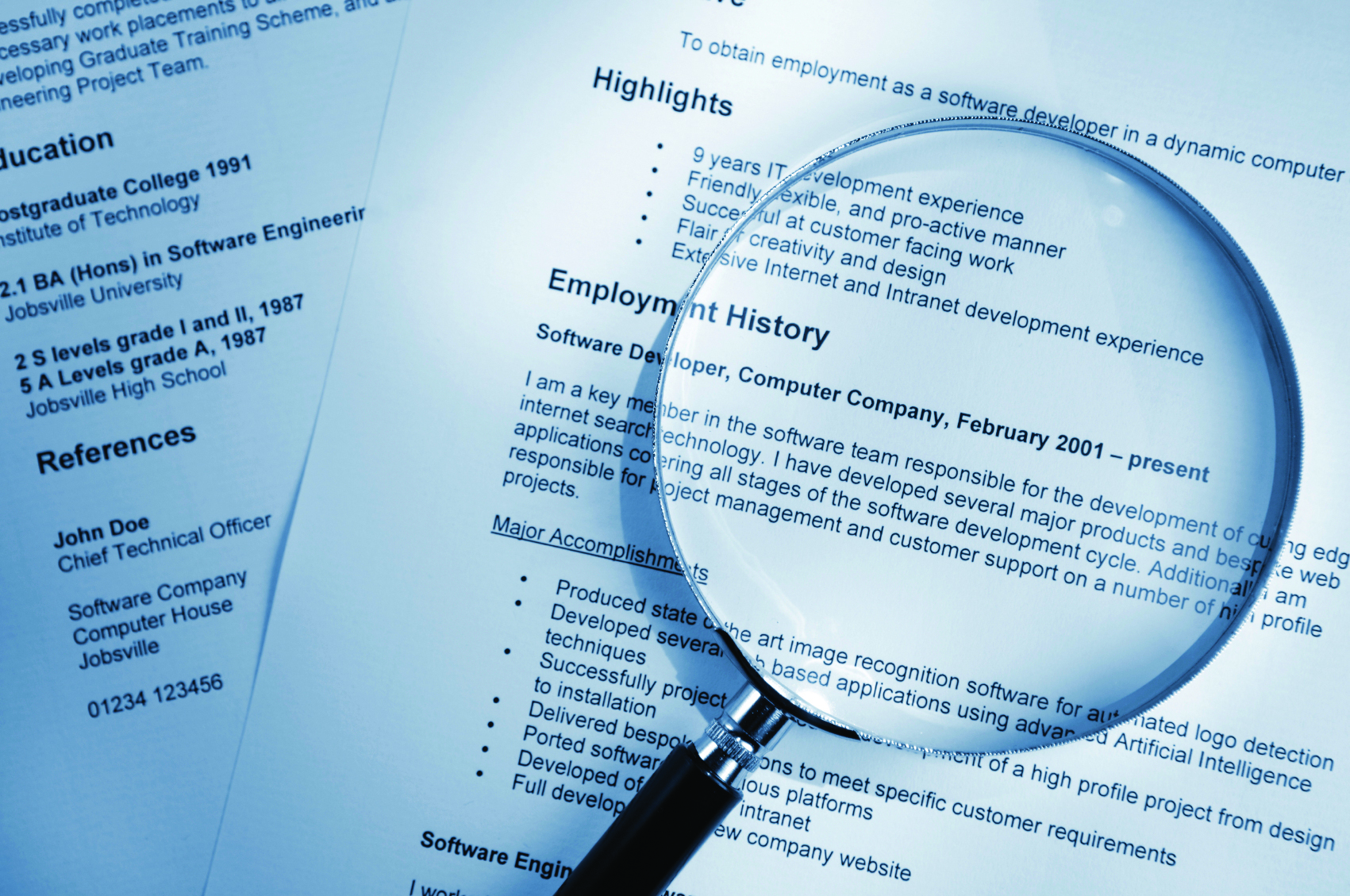 Writing Reader-Focused Job Correspondence and Resumés
C    H    A    P    T    E    R      13
Presentation Overview
What’s Involved in a Job Search?
How Do You Plan Your Job Search?
How Do You Write a Resumé?
How Do You Write a Letter of Application?
How Do You Write a Follow-Up Letter?
What’s Involved in a Job Search?
Planning your search
Writing, proofreading, and sending out your resumé and letter of application
Preparing for the interview and going through with it
Writing a follow-up letter
How Do You Plan Your Job Search?
Conduct a personal inventory to determine the type of job you want:
What type of job appeals to you?
Where do you want to live?
What are your strengths and weaknesses, and how do they affect the type of job you are seeking?
Do your skills and education match the jobs you want?
How Do You Plan Your Job Search?
Locate job opportunities:
At college or university placement center
In print publications
On an organization’s Web site
On an online job site
By networking 
By sending out unsolicited letters of application
At professional placement agencies
How Do You Plan Your Job Search?
Think about what information you want employers to know and what information employers want to know about potential employees like you:
Education
Work experience
Activities
Goals
Skills
Other
How Do You Write a Resumé?
Organize your resumé to highlight your qualifications.
Use dynamic, persuasive language that demonstrates what you can do.
Proofread and remove errors.
Create an eye-catching, accessible design for paper resumés.
Organize Your Resumé to Highlight Your Qualifications
Organizational Styles
Chronological
Skills (a.k.a. Functional)
Chronological
Is best if you are a recent college graduate
Includes a work experience section arranged in reverse chronological order by relevant jobs you have held
Skills
Is best if you want to emphasize skills early in your resumé or if you want to change careers
Includes a skills section arranged by relevant skills you possess, with a listing of experience and accomplishments beneath each skill as evidence
Includes a work experience section with only basic information about each job
Organize Your Resumé to Highlight Your Qualifications
Sections
Name and contact information
Career objective
Education
Work experience
Skills and specialized training
Personal information
References
Other relevant information
Name and Contact Information
List your 
Name
Address
Phone number
Fax number (if available)
E-mail address
Make your name stand out by using a larger size and boldface.
Name and Contact Information
Use contact information that you access regularly. 
Do not use contact information from your workplace if your supervisor does not know you are looking for another job.
Name and Contact Information
Adrian Saugier
6478 Bay Drive, San Francisco, CA 94116     415.XXX.XXXX     asaugier4324@yahoo.com
Career Objective
Briefly describe the kind of work you are seeking using a phrase, not a complete sentence.
Don’t include it in your resumé if you can’t make it specific.
Customize it so that it fits the job you are applying for and is not a general statement.
Avoid self-serving phrases related to salary, benefits, and advancement.
Career Objective
Seeking to use my education in culinary arts and 5+ years experience in the restaurant industry to obtain a position as a sous chef
or
To obtain a position as a sous chef that would make use of my education in culinary arts and 5+ years experience in the restaurant industry
or
A position as a sous chef, where I can use my education in culinary arts and 5+ years experience in the restaurant industry
Education
Begin with the present or last college or university you attended, using reverse chronological order.
Do not include information about high school unless it is somehow relevant.
For each college or university you attended, list
Name of the college or university
Its location
Degree(s) earned
Date you received or will receive the degree(s)
Education
Consider adding:
Courses that qualify you for the type of job you are seeking
Minors or double-majors
Academic scholarships or fellowships that you received
A high grade-point average (above 3.0 on a 4-point scale)
Academic (merit-based) honors or awards that you received as a college or university student
Any outstanding accomplishments, such as special projects or research that you did as a student
Education
California Culinary Academy, San Francisco, CA         01/03-05/04
Associate of Occupational Studies Degree in Le Cordon Bleu Culinary Arts
Honors Graduate: 4.0/4.0 GPA
Coursework:
Principles of Contemporary Cuisine 
Principles of European Cuisine 
Butchery 

University of Southern California, Los Angeles, CA    08/02-12/02
Foundation Courses
Wine Studies I 
Banquets and Catering 
Restaurant Production 
Culinary Management
Work Experience
Begin with your present or last job, using reverse chronological order.
Do not include jobs unrelated to the position for which you are applying, unless you have little to no directly related experience.
For each job, list
Name of the organization for which you worked
Its location
Dates of employment
Job title
Verb phrases describing responsibilities
Work Experience
Condense responsibilities to 3 or 4 of the most important.
Use specific information when describing your responsibilities to show how well you did your job.
Use present tense for responsibilities that you are still performing at your present job and past tense for all others.
Work Experience
Du Gourmand, San Francisco, CA                                01/04-Present
Chef de Partie—Entremetier			           06/04-Present
Oversee a staff of five in preparing vegetables, soups, starches, and eggs.
Work with sous chef to plan menu. 
Created new menu items, including a bouillabaisse that is currently a favorite among regular customers.
Invented a new plating system that the entire kitchen adopted, decreasing per plate prep time by an average of one minute.

First Commis 	                                                                    01/04-05/04
Rotated through every station in the kitchen.
Ensured standards of safety and sanitation were met.
Skills and Specialized Training
Include only information relevant to the type of job you are seeking.
Skills and Specialized Training
Leadership Skills
Attended various training seminars from the Leadership Foundation:
Team Building
Highly Effective Leaders

Computer Skills
Trained in MS Excel, PowerPoint, and Word.
Experienced in using ChefTec .
Personal Information
List relevant
Volunteer work
College activities
Professional memberships
Personal interests and hobbies
Sports or recreational activities
Avoid references to 
Religion
Ethnicity
Marital status
Age
Health
Personal Information
Activities
Member of the International Association of Culinary Professionals
Member of the Bay Area Wine Tasting Club
Volunteer at a local soup kitchen
References
Ask references for their permission to be used.
Place information about references on a separate page apart from the resumé.
For each reference, list the following:
Name
Job title
Relationship to you
Company or organization
Contact information
Distribute only upon request.
References
References
Gerard La Salle, Executive Chef
Relationship: 	Current supervisor
Organization: 	Du Gourmand
Phone: 	415.XXX.XXXX

Theodore Muir, Chef-Instructor
Relationship: 	Former instructor and informal mentor
Organization:	California Culinary Academy
Phone: 	415.XXX.XXXX
Other Relevant Information
Include any other information pertinent to your field.
Other Relevant Information
Reviews
A restaurant critic from the San Francisco Examiner called the mashed purple sweet potatoes I prepared “flavorful but not overpowering—they are simply incredible.” 

A reviewer from Fodor’s noted that my “lobster bisque was, without a doubt, the best I have ever eaten.”
Use Dynamic, Persuasive Language
Avoid wordy language and extraneous information.
Include specific details, especially statistics and numbers when possible.
Use dynamic action verbs. 

Not dynamic or persuasive
Created a new plating system. 

Dynamic and persuasive
Invented a new plating system that the entire kitchen adopted, decreasing per plate prep time by an average of one minute.
Proofread and Remove Errors
Check for errors in grammar, punctuation, and spelling.
Be consistent with periods. Choose to use them either always or never at the end of your verb phrases. 
Be consistent with hyphenation. Choose either “to” or a hyphen to indicate date ranges, but don’t alternate.
Create an Eye-Catching, Accessible Design
Create visual categories with 
White space
Lines
Headings 
Type sizes
Boldface
Bulleted lists
How Do You Write a Letter of Application?
Letter format
Introduction
Body
Conclusion
Letter Format
Address your letter to a specific person.
Include an “Enclosure” line for your resumé.
Introduction
Identify the position for which you are applying.
Tell the employer where you found out about the job.
Introduction
Example
I am writing to apply for the position of sous chef that was recently advertised on JobFinder.com. I am well qualified for this position. My qualifications include my education at one of the most prestigious culinary institutions in the country and my experience working as a chef de partie and first commis.
Body
Follow the order of your resumé when discussing your education and work experience.
Highlight, add to, or expand on the information in your resumé.
Create a unified theme in these paragraphs.
Consider how your experience uniquely qualifies you for the job.
Body
Example
At Le Cordon Bleu’s culinary arts program at the California Culinary Academy, I received an associates in occupational studies and graduated with honors. My education there not only helped me fine-tune my cooking skills, but also prepared me to supervise and coordinate the workings of an entire kitchen as a sous chef and eventually as an executive chef. I have taken the initiative to develop my leadership skills further by attending various seminars through the Leadership Foundation.
Body
At Du Gourmand, a five-star restaurant recently awarded “Best French Restaurant” from the city of San Francisco, I began my career as a first commis. I rotated through the different stations in the kitchen, preparing every item on the menu under the guidance of renowned chef Gerard La Salle. La Salle thought I demonstrated such competency that he promoted me within a few months to chef de partie entremetier. I developed a reputation for my creative use of locally grown vegetables in traditional French dishes. I also worked closely with the sous chef and am familiar all the responsibilities this position requires.
Conclusion
Refer the employer to your resumé. 
Request an interview.
Tell the employer how to contact you by phone and e-mail.
Make sure that your e-mail address is professional.
Conclusion
Example
I would like to meet with you to discuss my qualifications further. You can best reach me at 415.XXX.XXXX. You can also refer to my enclosed resumé for more information about my qualifications. I am excited about the opportunity to work at your fine restaurant.
How Do You Write a Follow-Up Letter?
Questions?